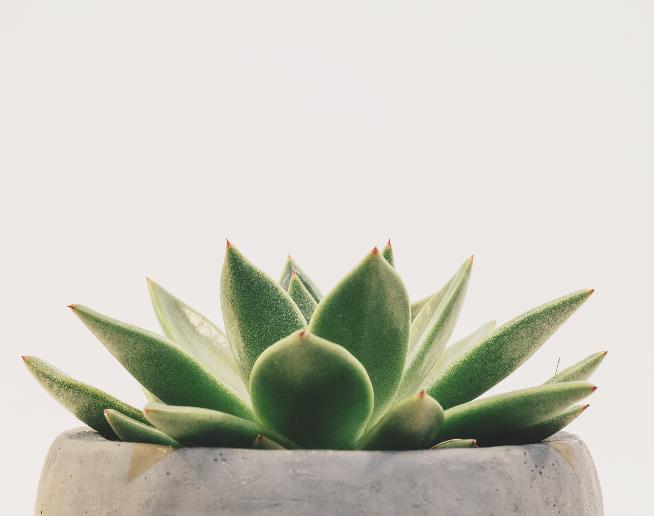 Оформле-ння "Савон" для саду
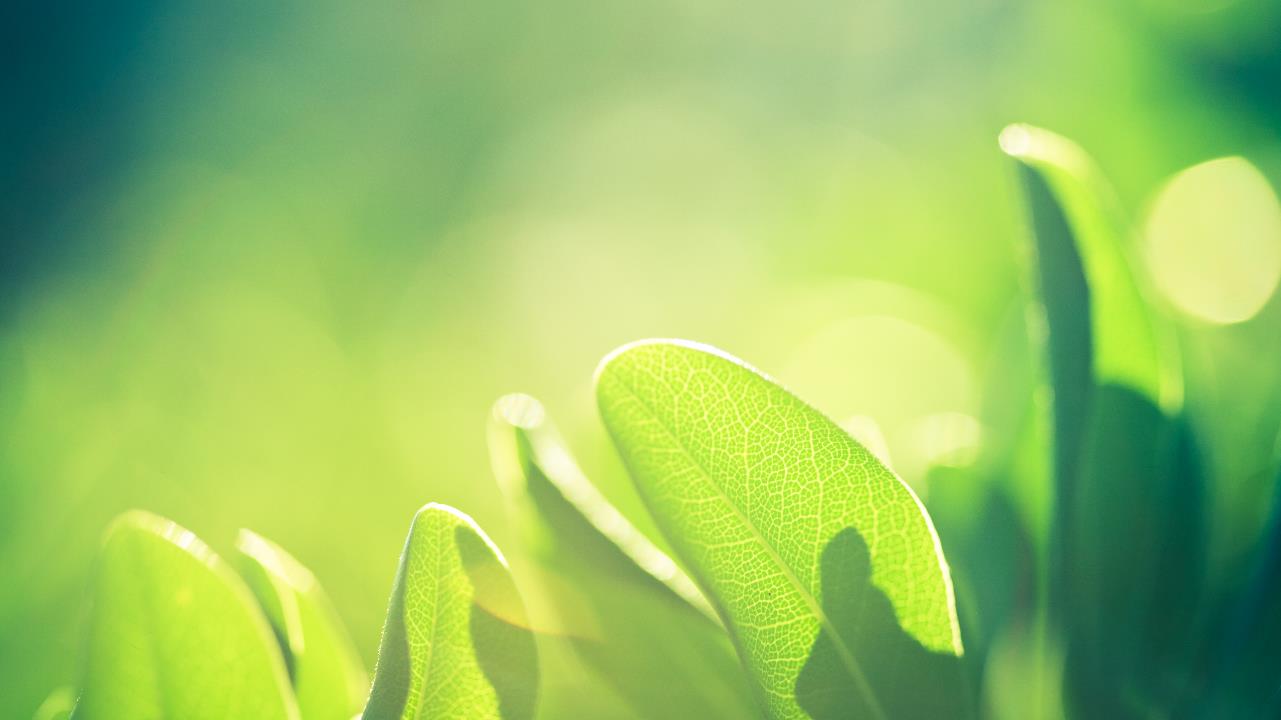 ЕЛЕМЕНТИ САДУ
ПОСІВНИЙ ЦИКЛ
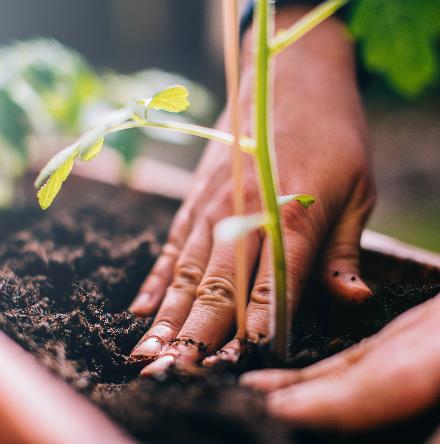 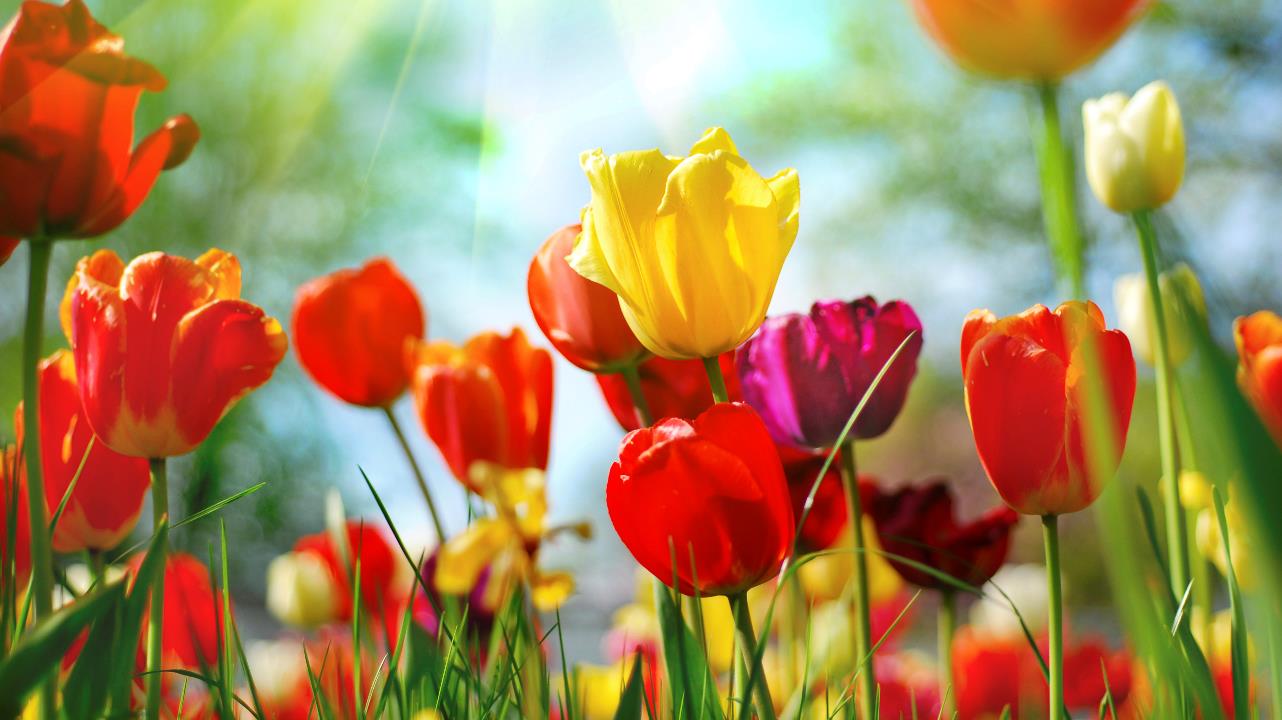 Контактні дані
abc@example.com